Modelos de Sistemas de Indicadores para Avaliação da Sustentabilidade
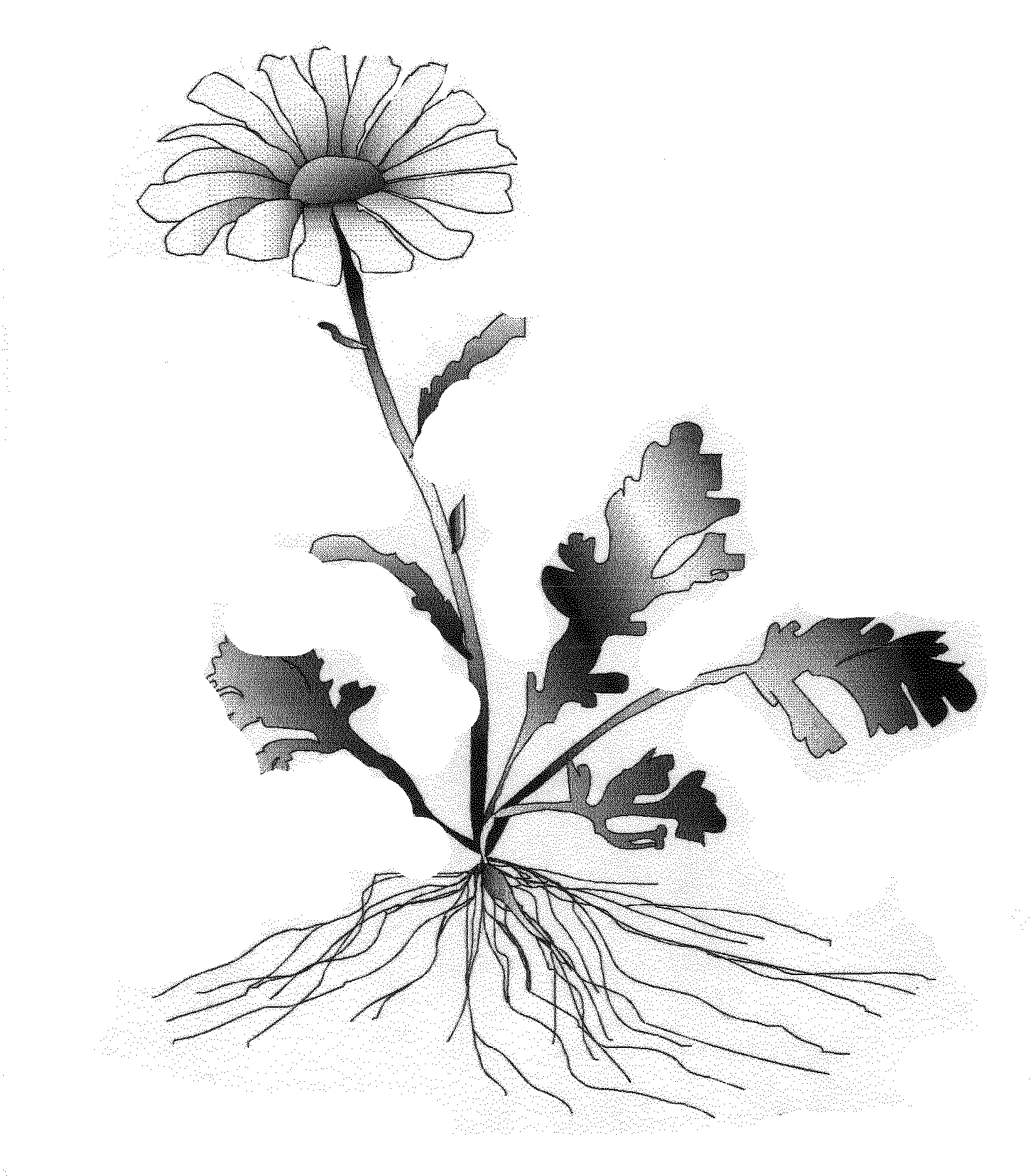 bem estar

felicidade
harmonia
respeito-próprio
realização
comunidade
objetivos principais
teologia 
& ética
aaaaaaaaa
objetivos intermediários
capital humano e social

saúde
lazer
mobilidade
conhecimento
comunicação
bens
política econômica
capital humano e construído

mão de obra
ferramentas
matéria prima processada
fábricas
recursos intermediários
ciência & tecnologia
capital natural

energia solar
biosfera
ciclos biogeoquímicos
recursos principais
Indicadores de Ética
Indicadores de bem estar
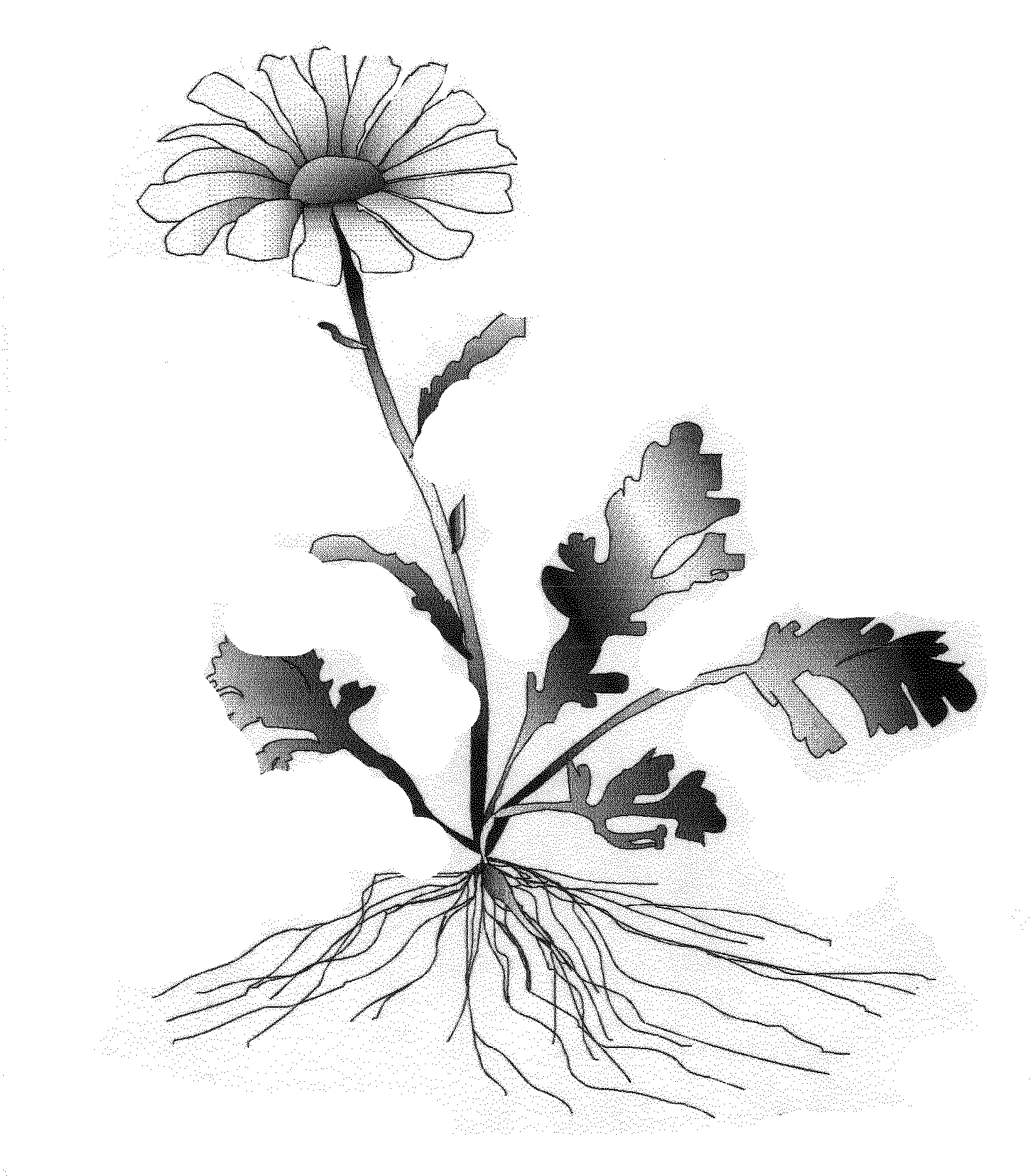 Indicadores de Capital humano e social
Indicadores de política econômica
Indicadores de capital humano e construído
Indicadores de ciência & tecnologia
Indicadores de capital natural
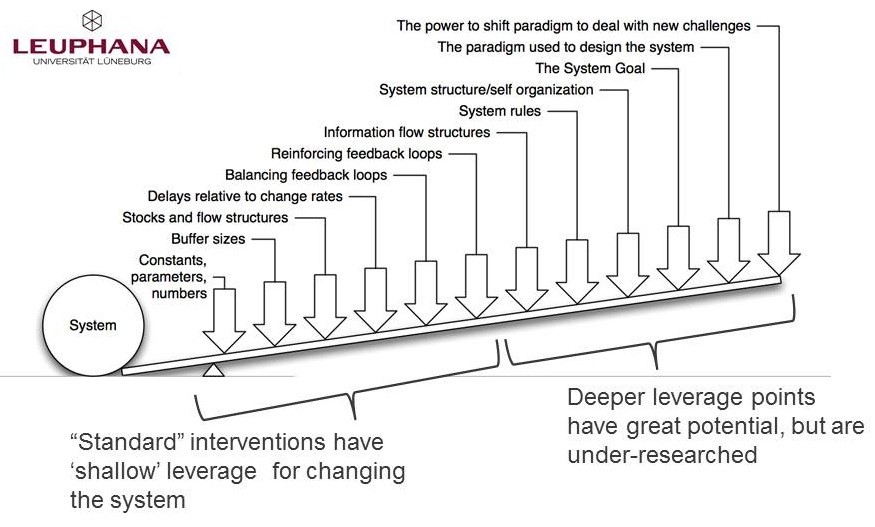 4
5
6